Can I regroup?(concrete and pictorial lesson).
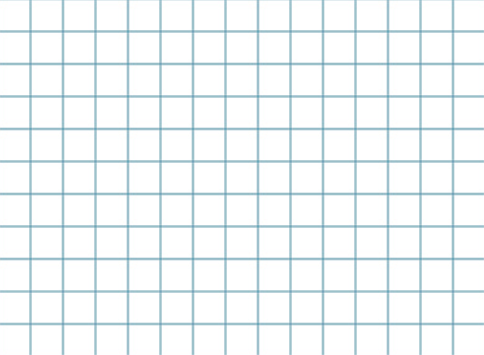 6.10.20
In focus taskConvert these numbers into tens and ones in your book:e.g. 11 = 1 ten and 1 one.12 = ___ ten and ___ ones.13 = ___ ten and ___ ones.14 = ___ ten and ___ ones.15 = ___ ten and ___ ones.16 = ___ ten and ___ ones.17 = ___ ten and ___ ones.18 = ___ ten and ___ ones.19 = ___ ten and ___ ones.
Regrouping Whole classhttps://www.khanacademy.org/math/cc-2nd-grade-math/cc-2nd-add-subtract-100/cc-2nd-add-100/v/addition-with-regroupinghttps://www.harcourtschool.com/activity/elab2004/gr3/3.htmlWe will regroup different numbers and see what we notice.Then, we will complete the activity sheet.
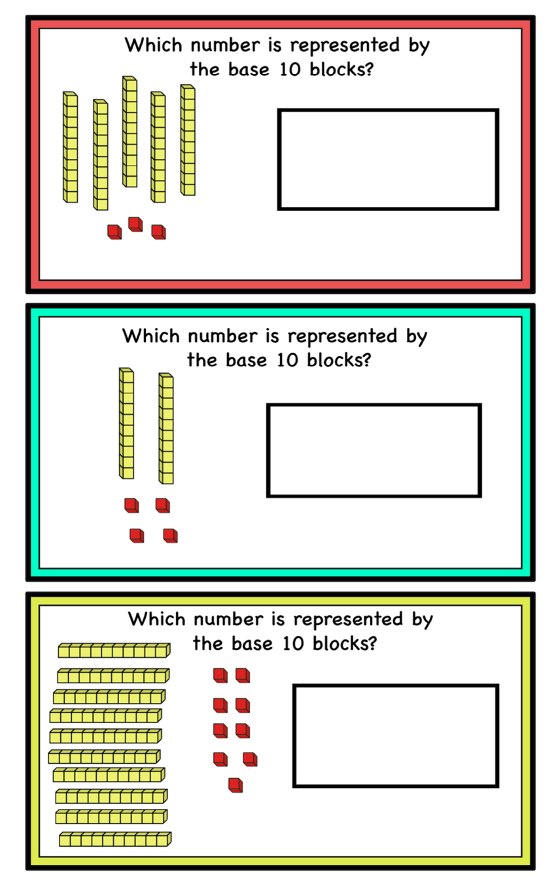 Independent/talk partnersNow, complete the flashcards activity.Find each number that is being represented by the base 10.
Light bulb challenge
Year 3
Year 4

Is Mo correct? Explain why.
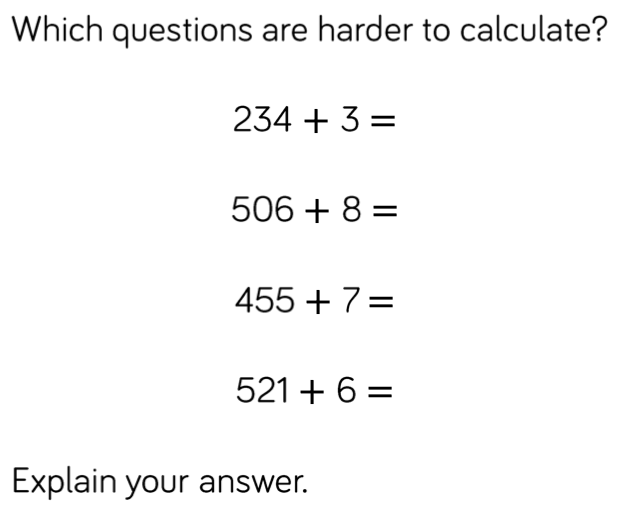 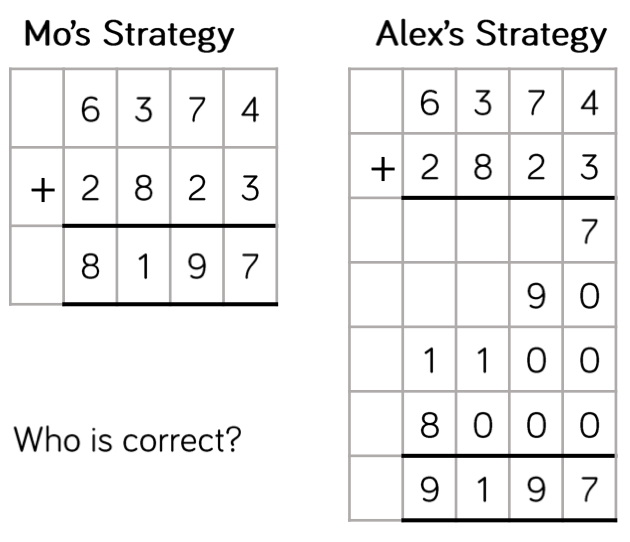 Can I regroup in columns?
Year 3: Can I add 3-digit and 1-digit numbers?Year 4: Can I add 3-digit and 2-digit numbers?
Year 3: Can I add 3-digit and 2-digit numbers?Year 4: Can I add two 3-digit numbers?
[Speaker Notes: One exchange, can be a mix of ones or tens]
In Focuscomplete these in your books
Year 4






Can you write all the fact families for the bar model?
Year 3

		900

	600		   300


Can you write all the fact families for the bar model?
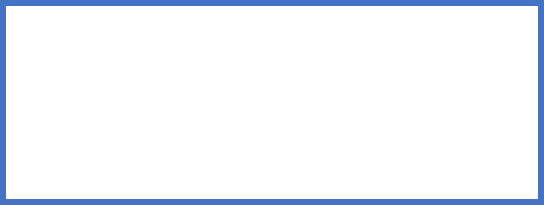 1400
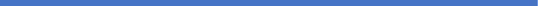 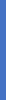 300
1100